Aldingbourne Parish CouncilStreet Scene Working Party
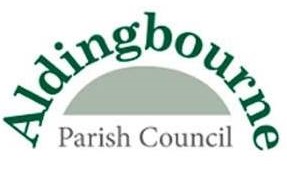 2022-23 projects:
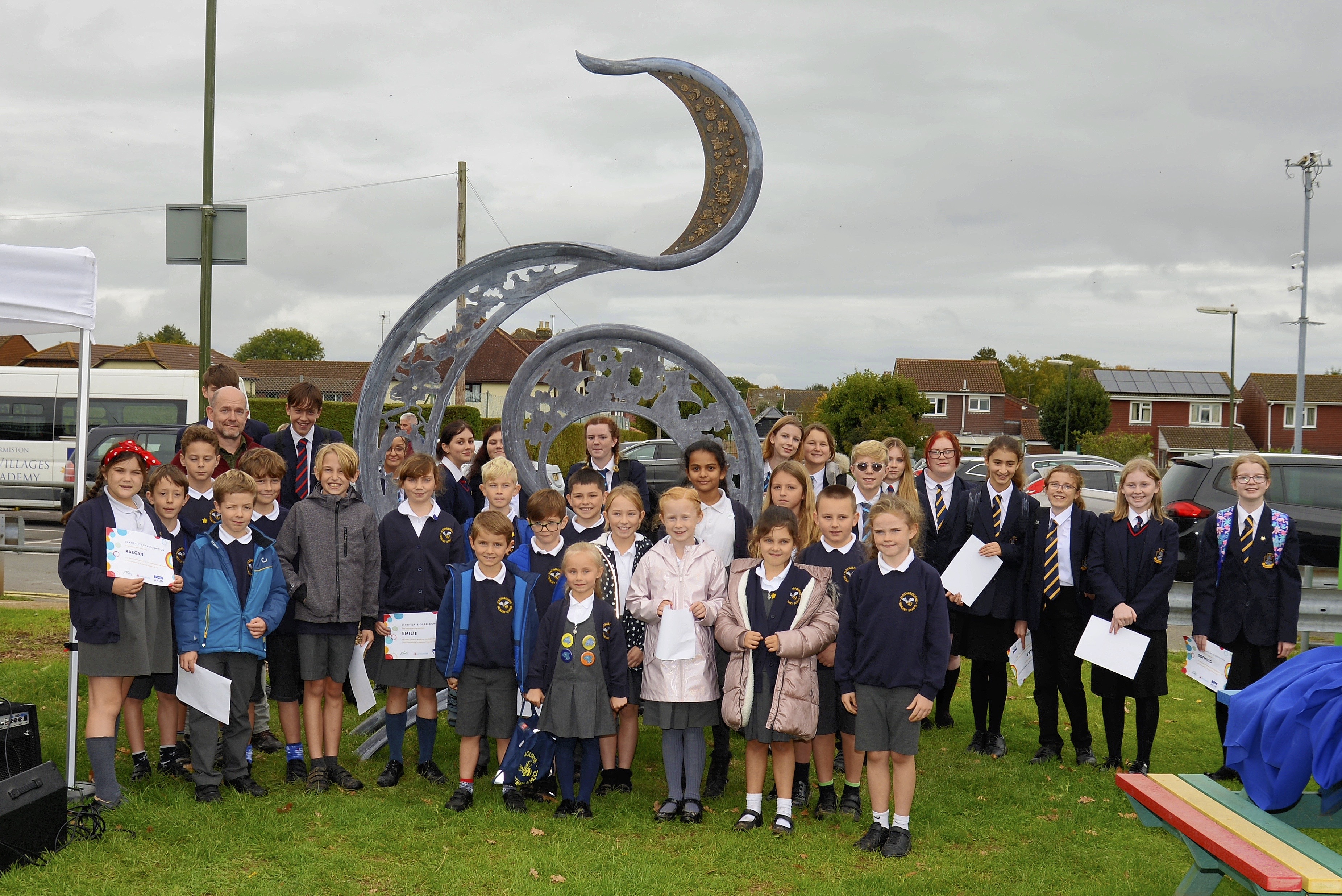 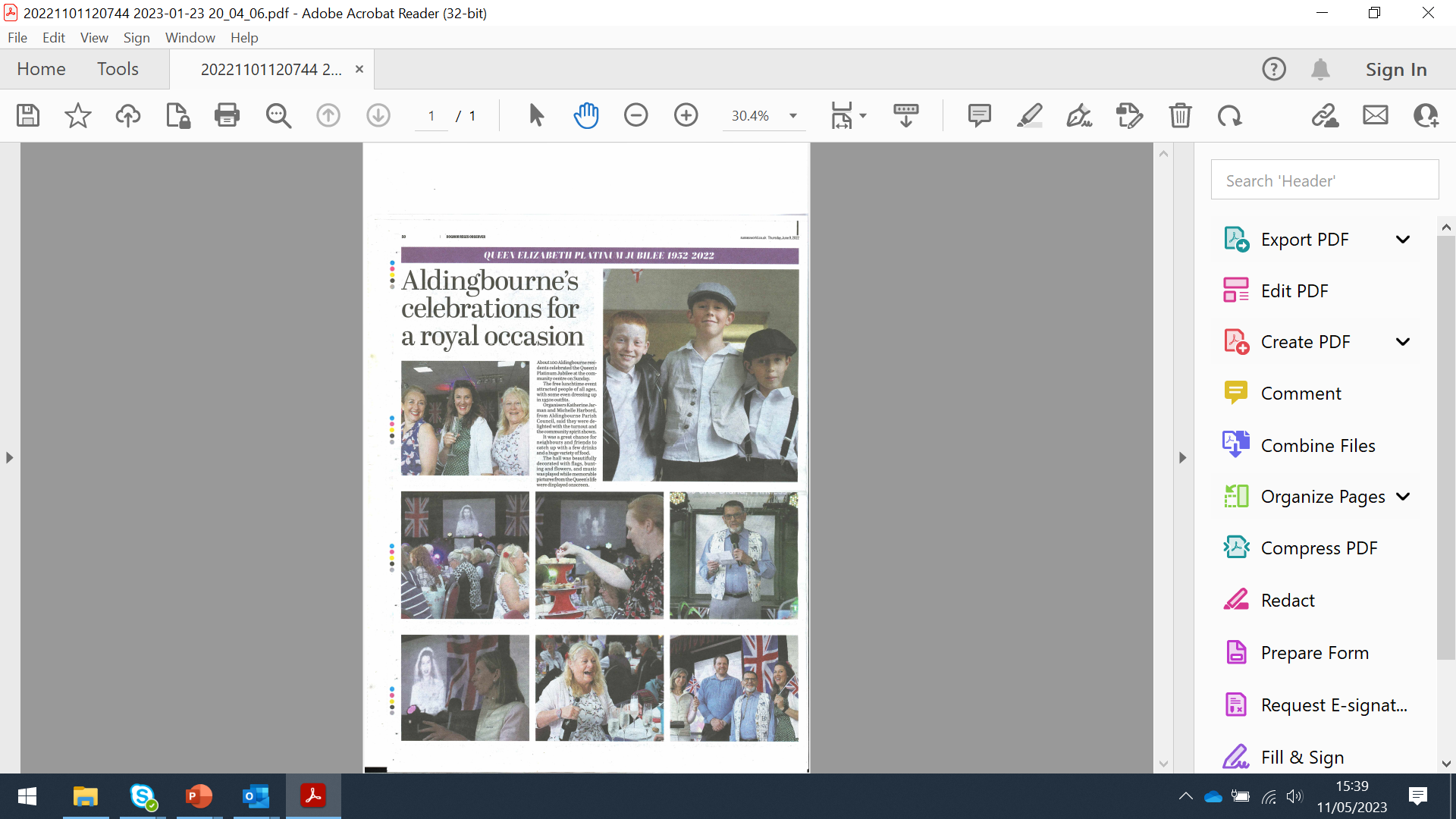 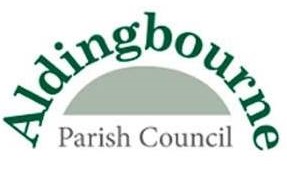 2022-23 projects:
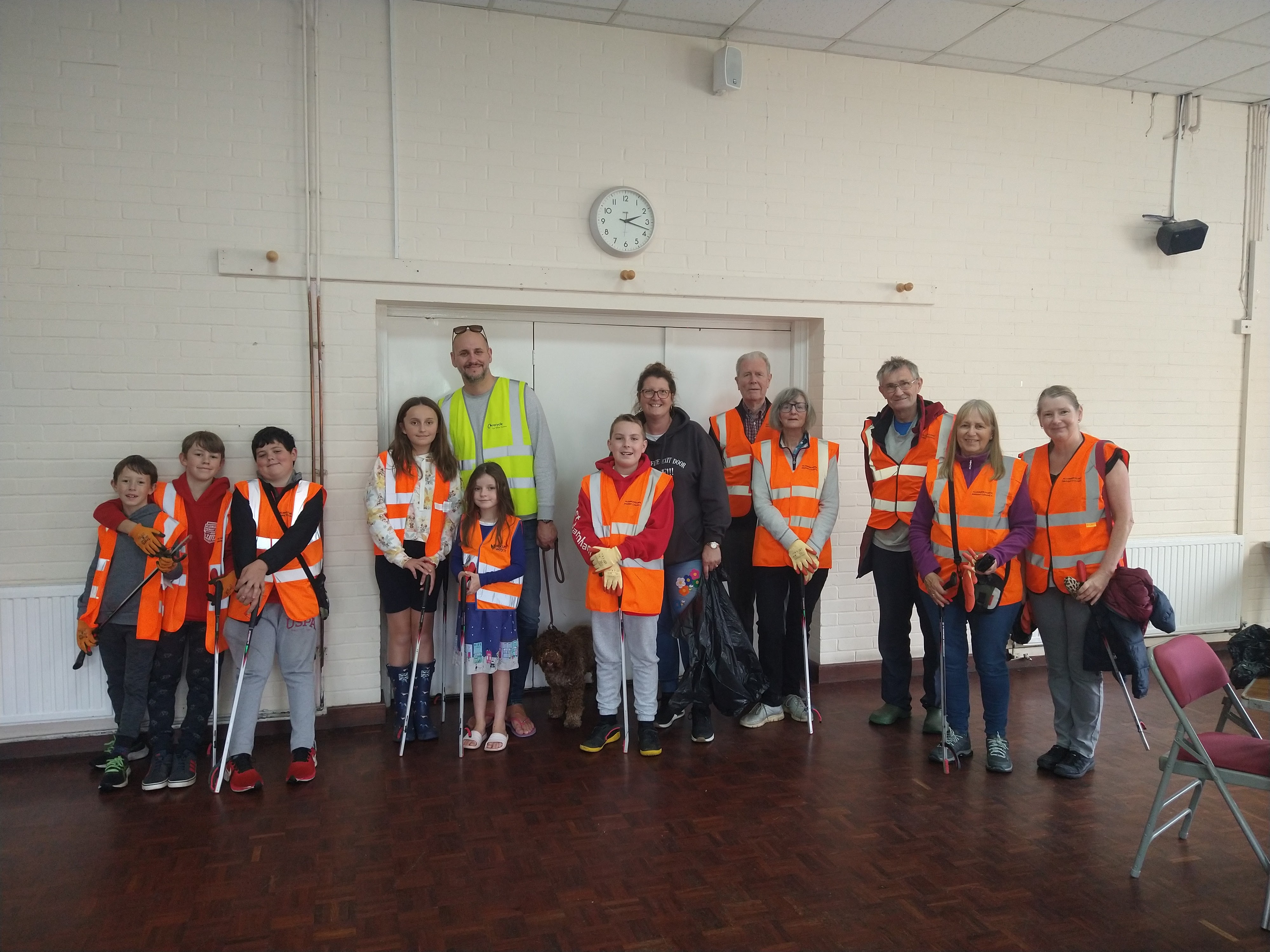 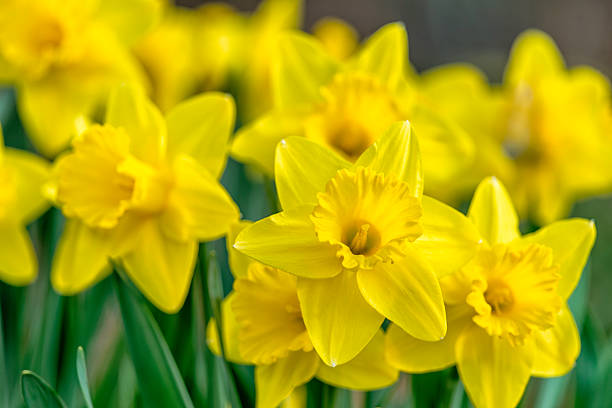 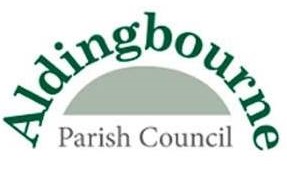 2022-23 projects:
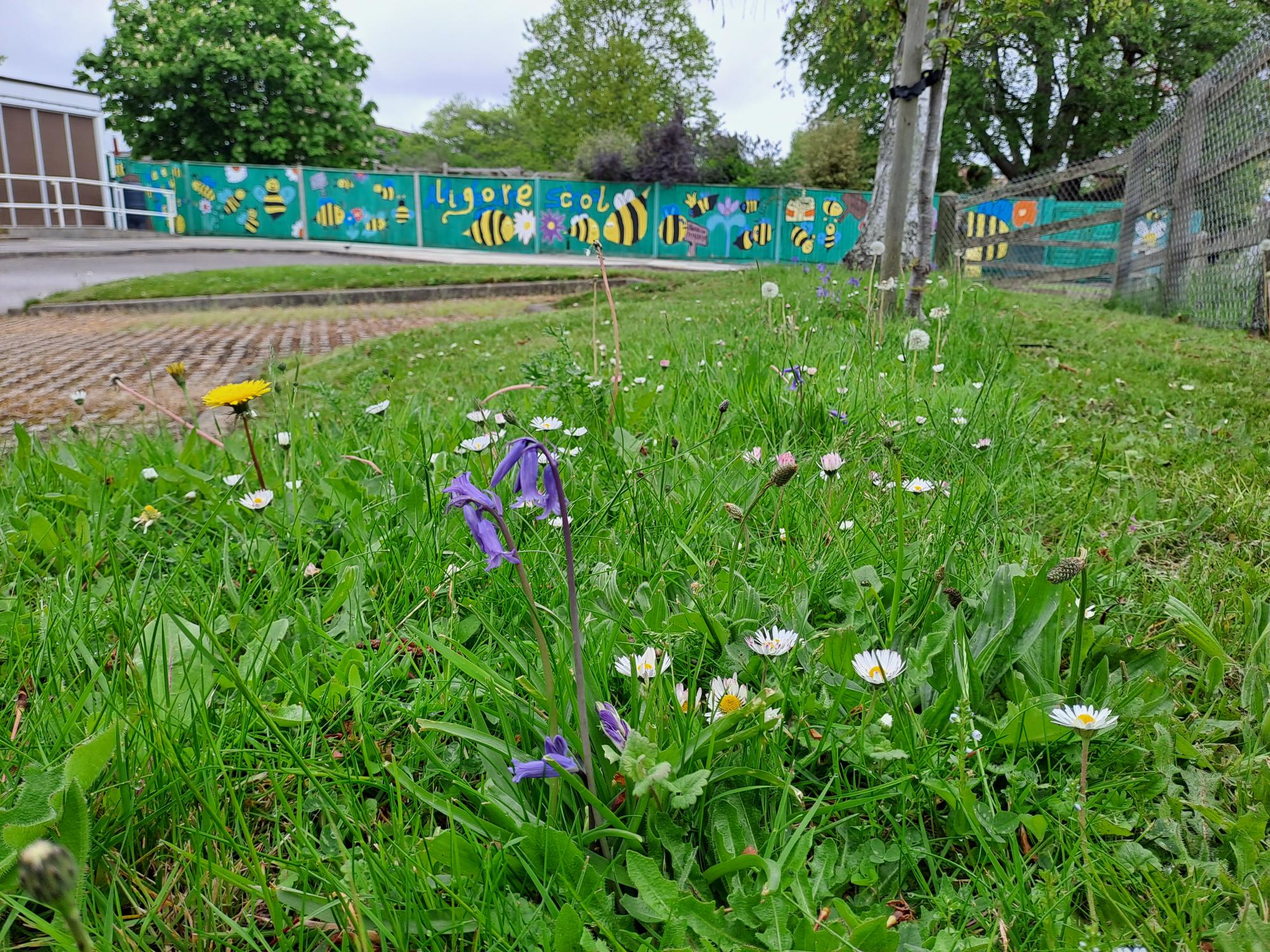 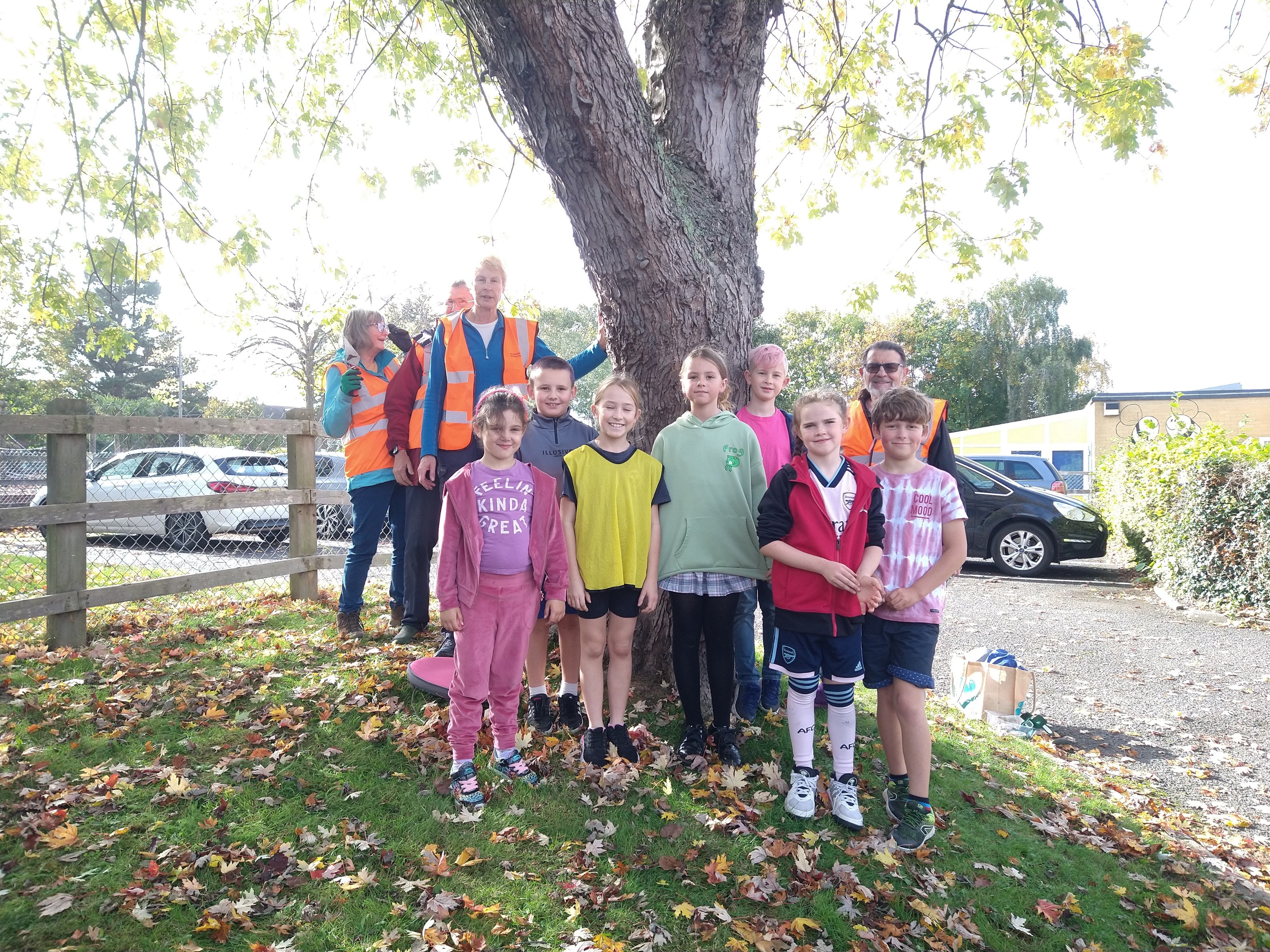 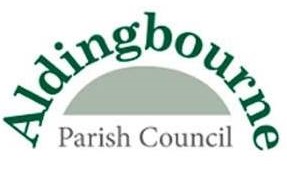 2022-23 projects:
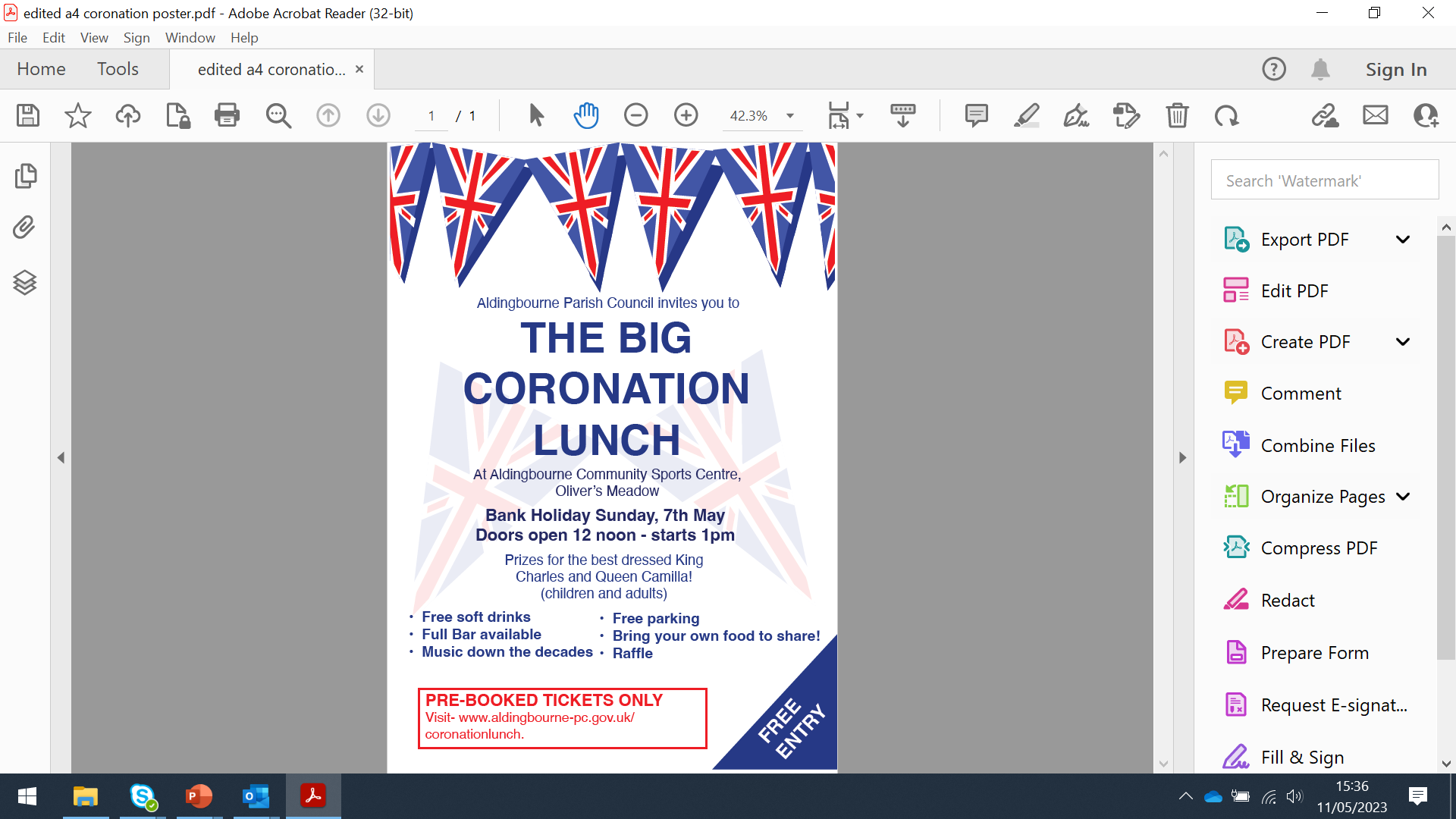 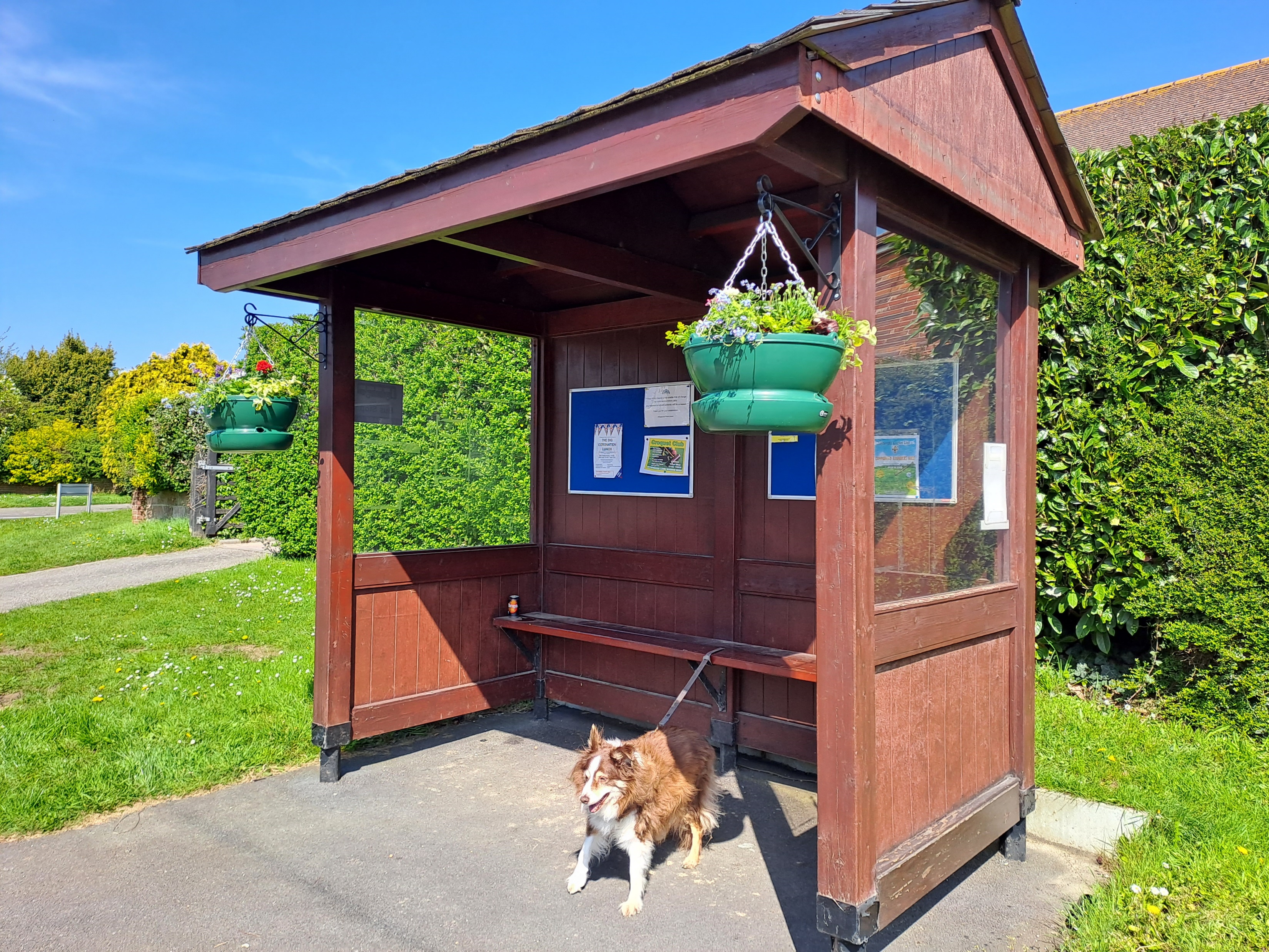 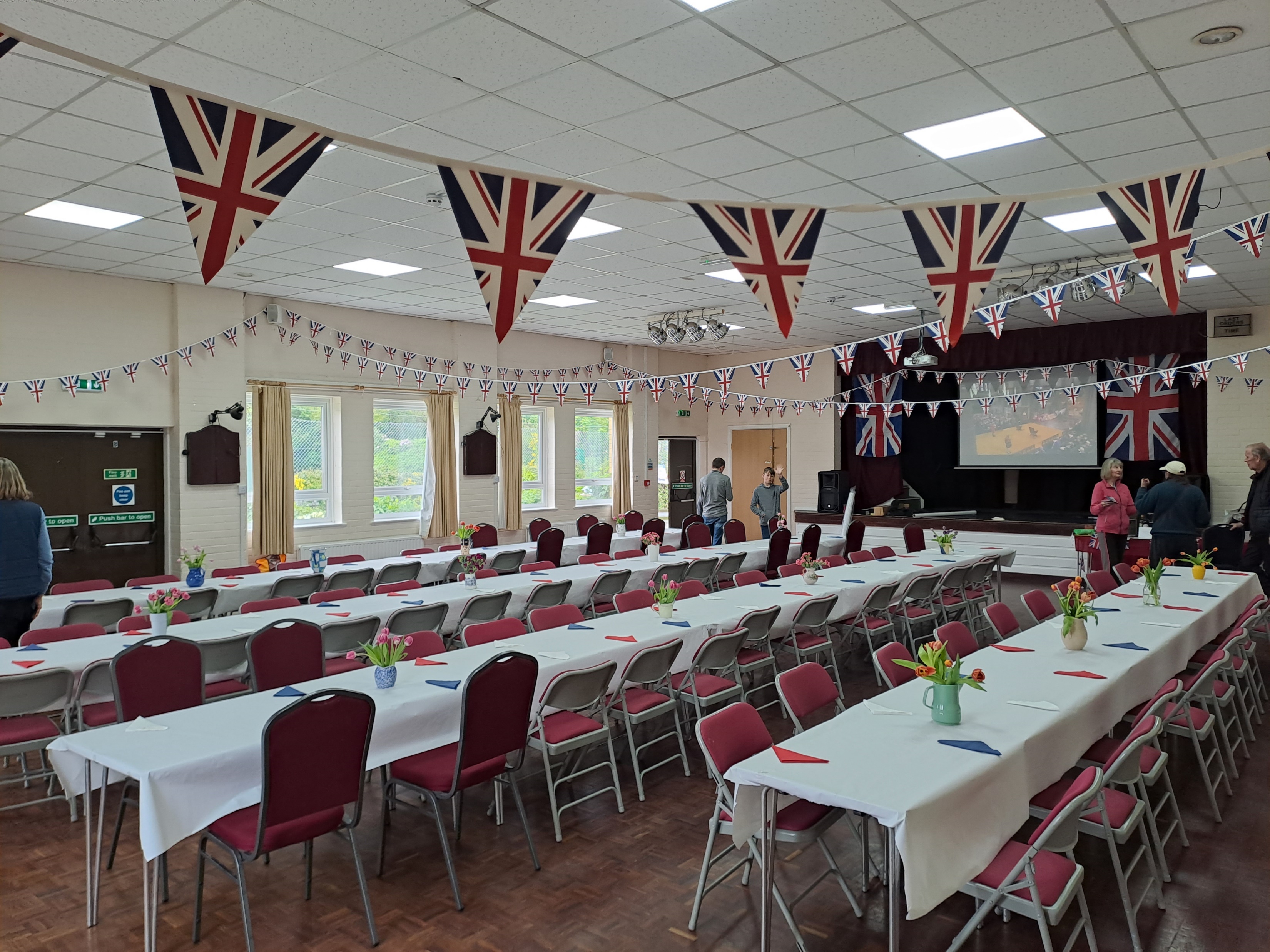 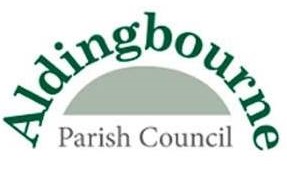 2023-24 projects:
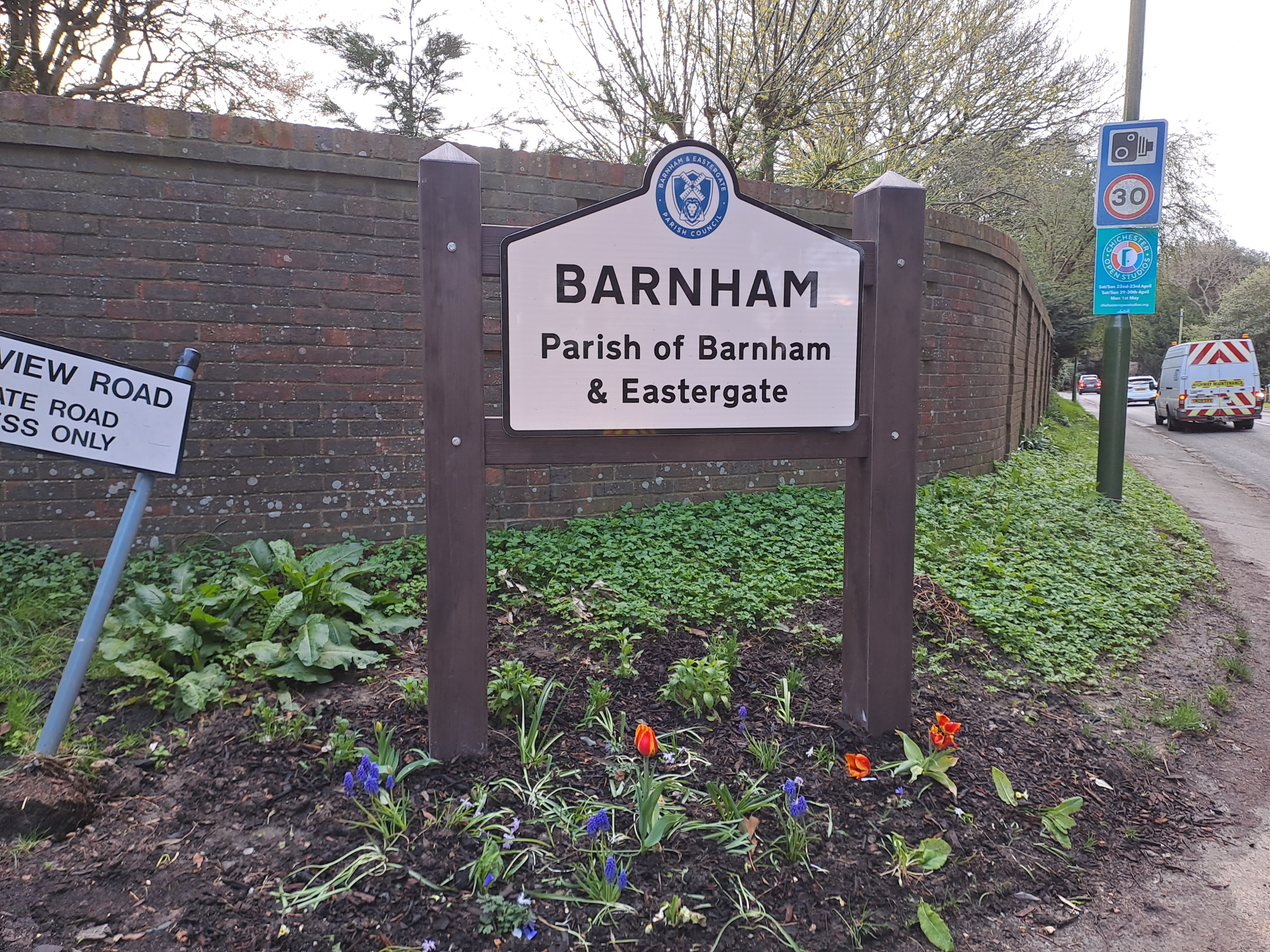 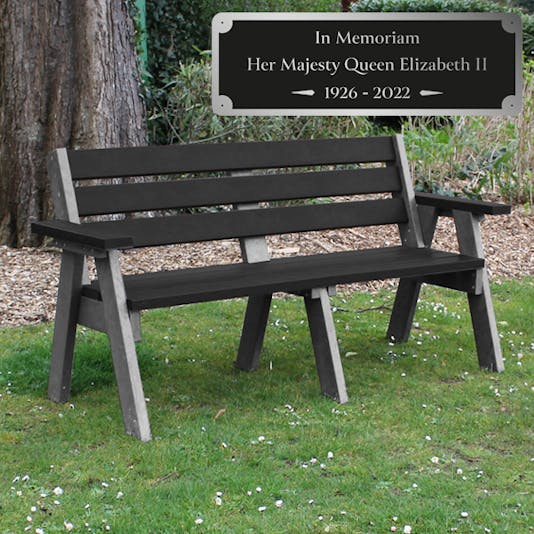 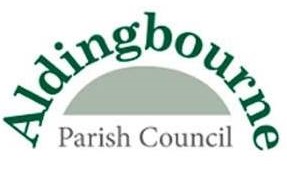 2023-24 projects:
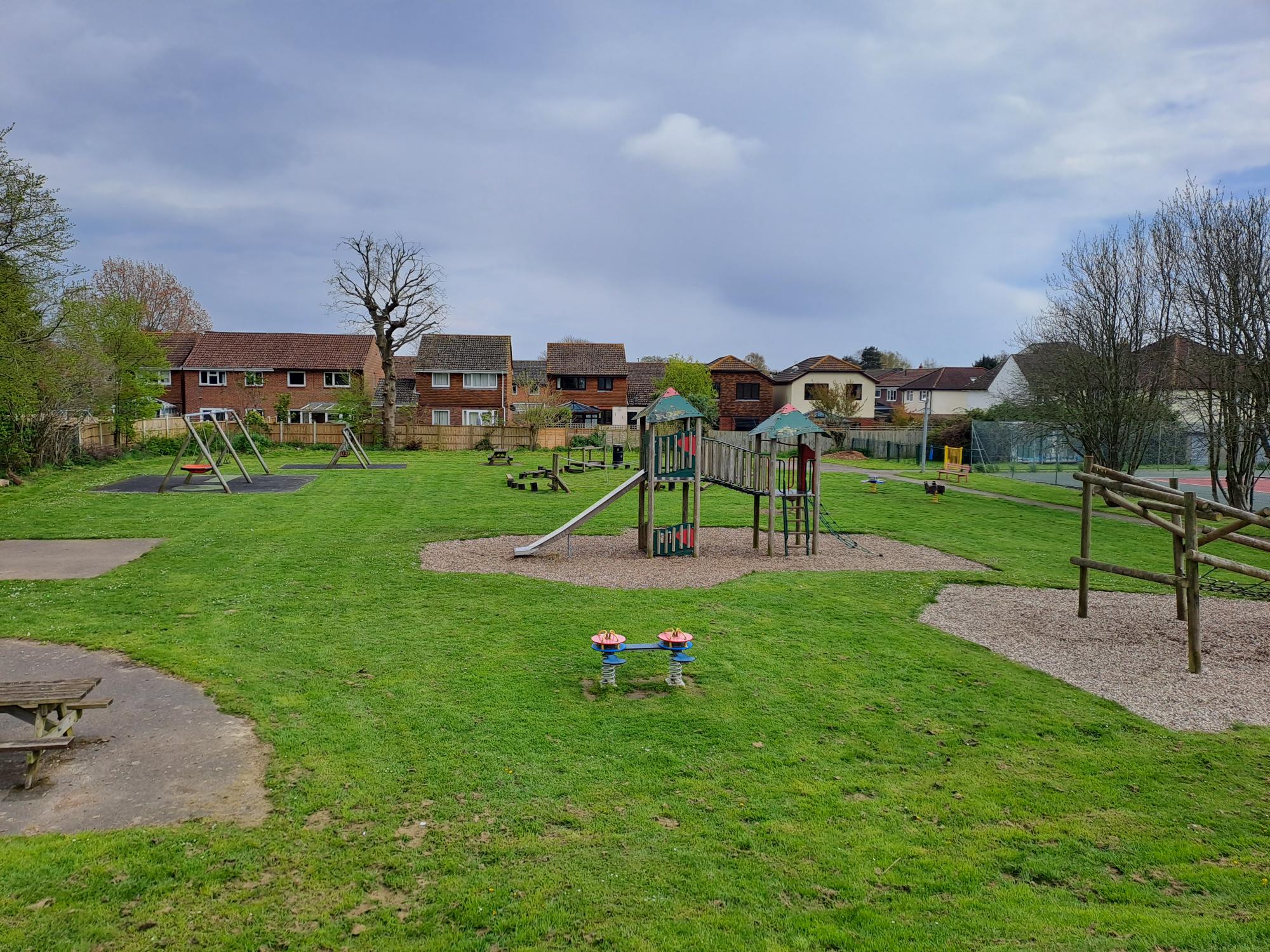 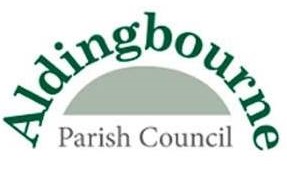 How can you get involved?
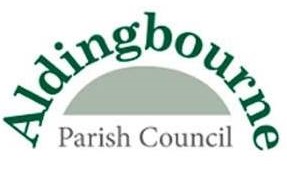